Operating Systems
40. Filesystem Implementation
Youjip Won
2
File system Implementation
What types of data structures are utilized by the file system?  
How file system organize its data and metadata? 
Understand access methods of a file system.
open(), read(), write(), etc.
Youjip Won
3
Filesystem partition
Divide the disk into blocks.
Block size is 4 KB. 
The blocks are addressed from 0 to N -1.
0                      7
8                     15
16                     23
24                     31
32                    39
40                    47
48                    55
56                     63
Youjip Won
4
Data region in file system
Reserve data region to store user data





File system has to track which data block comprise a file, the size of the file, its owner, etc.
Data Region
0                      7
8                     15
16                     23
24                     31
Data Region
32                    39
40                    47
48                    55
56                     63
How we store these inodes in file system?
Youjip Won
5
Inode table in file system
Reserve some space for inode table
This holds an array of on-disk inodes.
Ex) inode tables : 3 ~ 7, inode size : 256 bytes
4-KB block can hold 16 inodes.
The file system contains 80 inodes. (maximum number of files)
Inodes
Data Region
0                      7
8                     15
16                     23
24                     31
Data Region
32                    39
40                    47
48                    55
56                     63
Youjip Won
6
allocation structures
This is to track whether inodes or data blocks are free or allocated. 
Use bitmap, each bit indicates free(0) or in-use(1) 
data bitmap: for data region for data region
inode bitmap: for inode table
Inodes
Data Region
0                      7
8                     15
16                     23
24                     31
Data Region
32                    39
40                    47
48                    55
56                     63
Youjip Won
7
super block
Super block contains this information for particular file system
Ex) The number of inodes, begin location of inode table. etc






When mounting a file system, OS will read the superblock first, to initialize various information.
Inodes
Data Region
0                      7
8                     15
16                     23
24                     31
Data Region
32                    39
40                    47
48                    55
56                     63
Youjip Won
8
File Organization: The inode
Each inode is referred to by inode number.
by inode number, File system calculate where the inode is on the disk.
Ex) inode number: 32
Calculate the offset into the inode region (32 x sizeof(inode) (256 bytes) = 8192
Add start address of the inode table(12 KB) + inode region(8 KB) = 20 KB
The Inode table
iblock 0
iblock 1
iblock 2
iblock 3
iblock 4
0KB
4KB
8KB
12KB
16KB
20KB
24KB
28KB
32KB
Youjip Won
9
File Structure: Indexed Allocation
Small files  does not require separate index block
direct blocks
mode
owners (2)
timestamp (3)
size block
Data
count
Data
Contains the addresses of blocks that contain pointers to the actual data blocks
Data
.
.
.
.
.
.
Data
Data
.
.
.
.
.
.
.
.
.
.
.
.
Data
single indirect
Data
Data
double indirect
Index block, contains addresses of blocks that contains data
Data
triple indirect
Data
Pointers to the actual data blocks
Directory Structure
VSFS

inum | reclen | strlen | name
5 	4 	2 	.
2 	4 	3 	. .
12	4 	4 	foo
13 	4 	4 	bar
          8 	7 	foobar

EXT4
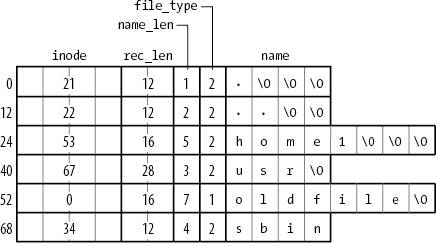 File Read
fd = open(“/foo/bar”) ;
read(fd,buffer, 1024) ;
read(fd,buffer, 1024) ;
read(fd,buffer, 1024) ;
Youjip Won
12
File Creation
fd = create(“/foo/bar”) ;
write (fd,buffer, 1024) ;
Youjip Won
13
File Creation (Cont.)
Youjip Won
14
Caching and Buffering
Reading and writing can very IO intensive.
File open: two IO for each directory component and one read for the data.
Buffer Cache
cache the disk blocks to reduce the IO.
LRU replacement
Static partitioning: 10% of DRAM, inefficient usage
FD
Buffer cache
(10% of page frame)
Virtual memory
(90% of page frame)
Youjip Won
15
Caching and Buffering
Page Cache
Merge virtual memory and buffer cache
A physical page frame can host either a page in the process address space or a file block.
Process uses page table to map a virtual page to a page frame.
A file IO uses “address_space”(Linux) to map a file block to a physical page frame.
Dynamic partitioning
FD
Page cache
Youjip Won
16
Summary
Requirements for building filesystem
File information: inode
File structure: indexed file
Directory (name→inode-number): array of <inode #, name>’s
Free block information: Bitmap
All are flexible.
Youjip Won
17